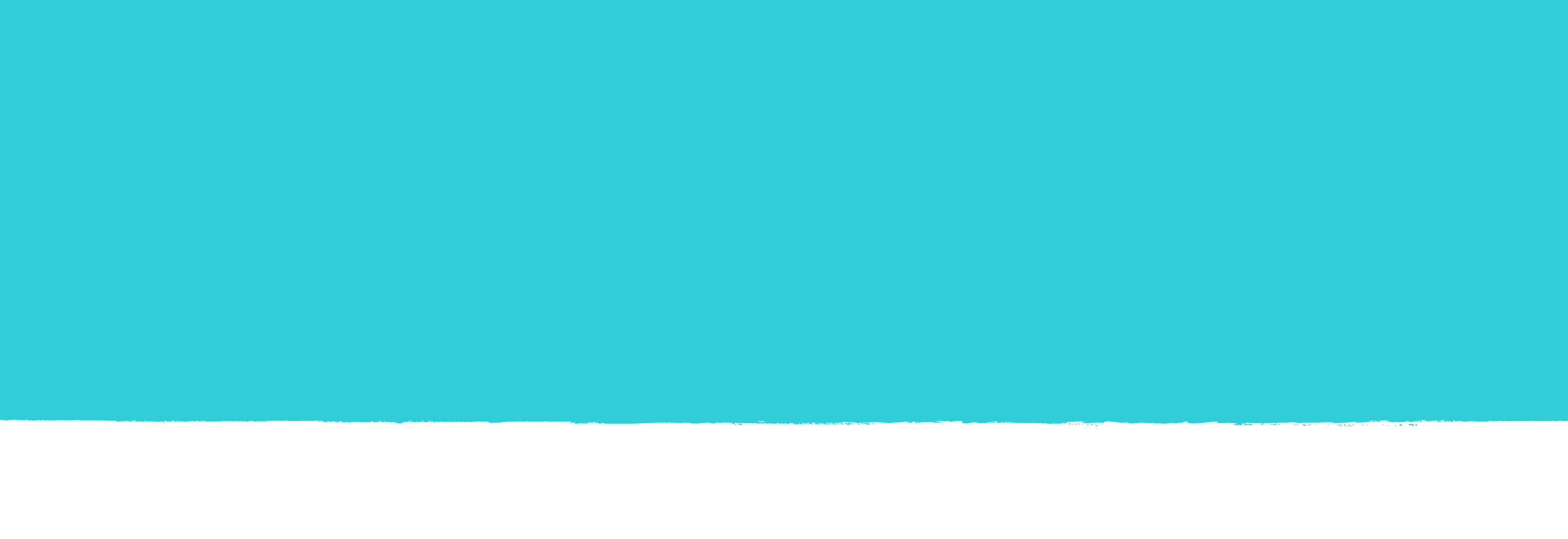 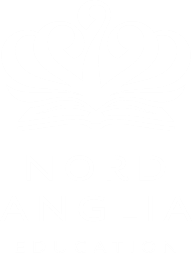 Nord Anglia International School Shanghai, PudongEarly Years Workshop on The Importance of Developing Fine Motor Skillsby Kelly Downs and Tamara Keenan
15th February 2017
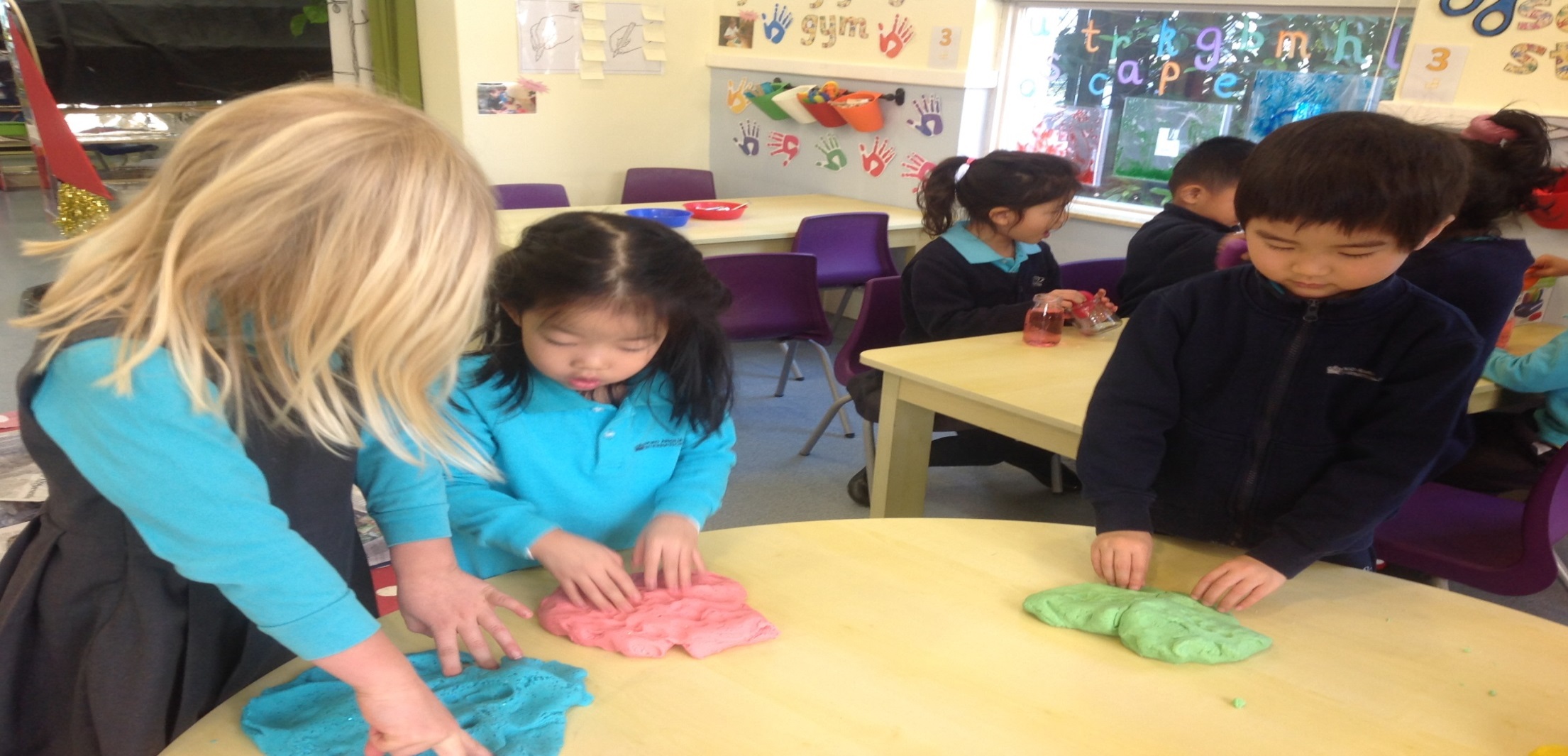 Our Aim
We want to help parents to gain a clearer understanding of the importance of fine motor development in Early Years. This workshop aims to explain the following points:

What is fine motor development?
Why is it so important?
How do we assess the children’s needs?
What do we do to help the children develop in school?
How can parents help at home?
Nord Anglia International School Shanghai Pudong
2
What is Fine Motor Control?
Pivot Development
Before children can master their fine motor control they must first embark on a journey of pivotal development. 
Pivot development begins with the gross motor movements using the shoulder, elbow and wrist. 
The journey then moves to the fine motor movements using the hands and fingers.
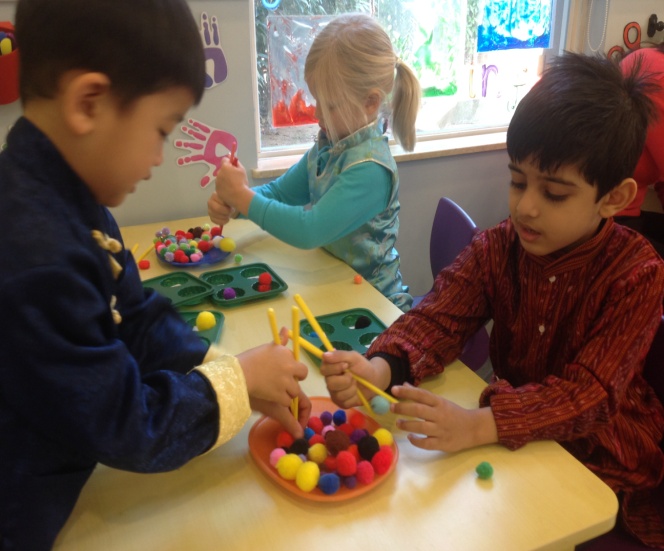 Nord Anglia International School Shanghai Pudong
3
Why is Fine Motor Control important in Early Years?
Getting ready to write
Children entering Pre-Nursery are not developmentally ready to hold a pencil and write.
The physical ability to write requires great dexterity and muscle control, which in turn takes practise. 
As children embark on their journey to becoming mark makers and writers they need to strengthen and develop their gross and fine motor dexterity, hand-eye co-ordination, proprioception, balance, low load control, grip and most importantly, their self-esteem!
Nord Anglia International School Shanghai Pudong
4
How do we know what each child needs?
Assessing grip development
We need to first assess the children to find out what stage they are at. 
The ‘grip progress’ chart is used to support our assessments and to track children’s progress. 
Each grip stage is linked to a pivot stage. Children operating at grip stage 1 are  still operating at the shoulder and are therefore not ready to hold a pencil for writing.
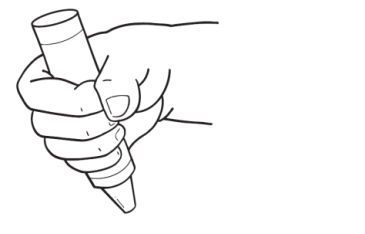 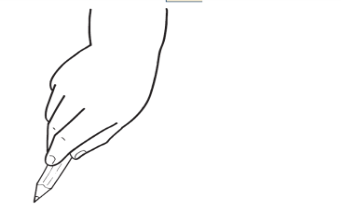 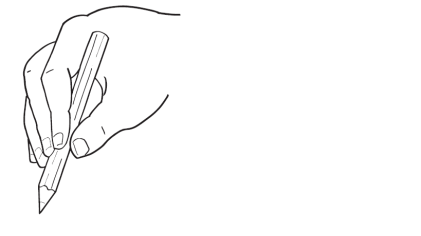 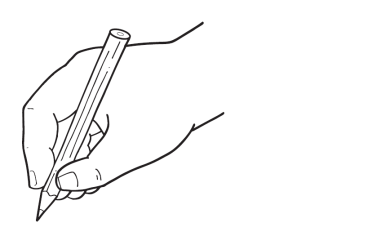 Nord Anglia International School Shanghai Pudong
5
What do we do in school to support children?
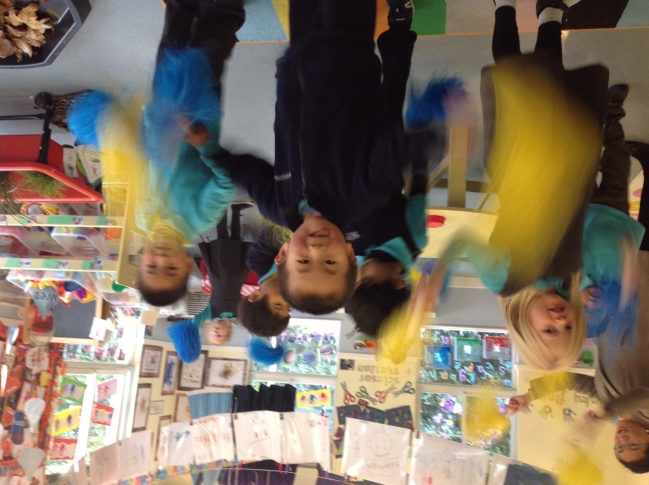 Squiggle Whilst You Wiggle
Squiggle Whilst You Wiggle was developed by Shonette Bason-Wood. 
It is a series of Neuro-developmental exercises which assist children in developing their gross and fine motor movements.
Children make big movements, such as up and down, side to side, circles and arches to music using pom poms or other props. 
The movements are then transferred into marks which support children in number and letter formation.
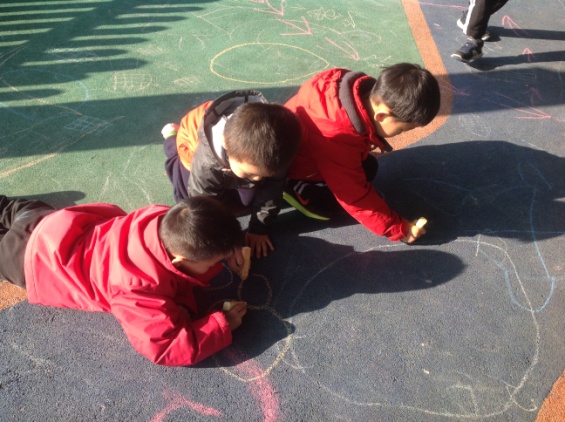 Nord Anglia International School Shanghai Pudong
6
Squiggle Whilst You Wiggle
Nord Anglia International School Shanghai Pudong
7
What do we do in school to support children?
Dough Disco
Dough Disco was also developed by Shonette Bason-Wood.
 It is designed to exercise the fingers, strengthening the muscles and developing fine motor control. 
Children follow the adult to manipulate their dough using a series of actions such as squeezing, poking, rolling and slapping. 
It is active, fun and done to fast music!
Nord Anglia International School Shanghai Pudong
8
Dough Disco
Nord Anglia International School Shanghai Pudong
9
What do we do in school to support children?
Dough Gym
Dough Gym was developed by Alistair Bryce Clegg and is aimed at children who still need to develop their shoulder, elbow and wrist pivots and their gross motor strength. 
Dough Gym is fast paced, fun and done in time  to music. 
It is an adult led, small group activity and can run alongside ‘Funky Fingers’.
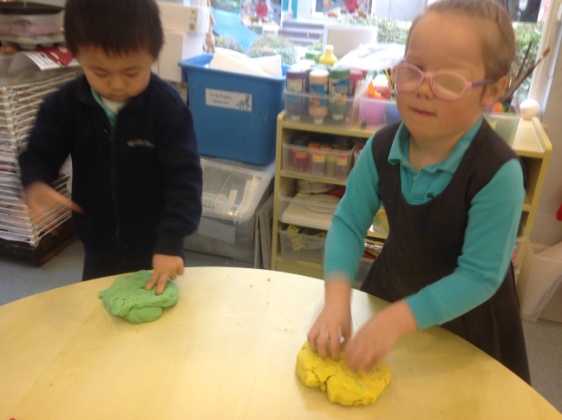 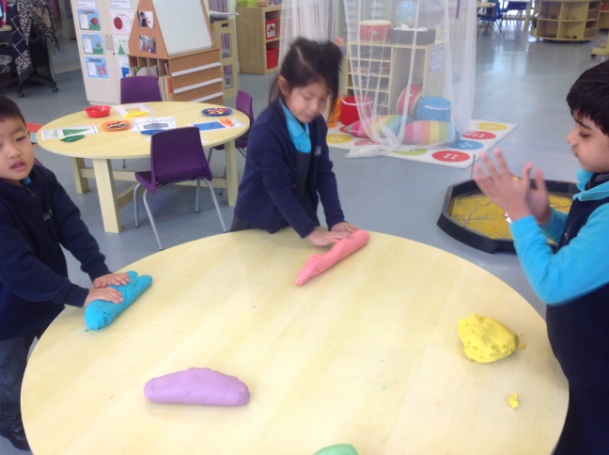 Nord Anglia International School Shanghai Pudong
10
Dough Gym
Nord Anglia International School Shanghai Pudong
11
What do we do in school to support children?
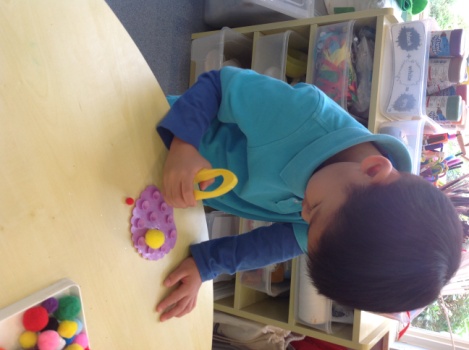 Funky Fingers
Funky Fingers was also developed by Alistair Bryce Clegg and is aimed at supporting children who need more focused input on their hands, fingers and grip. 
Funky Finger activities  develop fine motor control and skills such as pincer grip, palm arches, in-hand manipulation, knuckle, PIP and DIP joints, bilateral co-ordination and hand/eye co-ordination. 
Children work in small groups to music
 As the children become more proficient in their skills, the dexterity challenge of the activities increases.
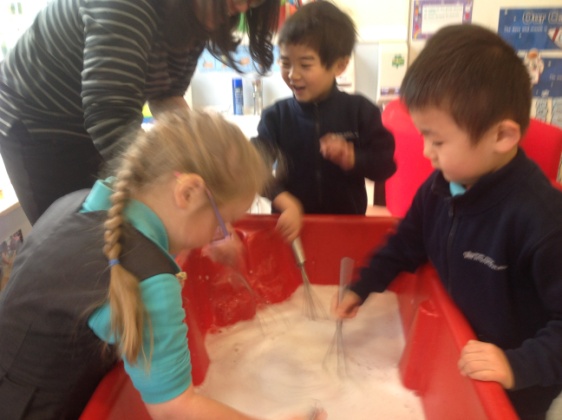 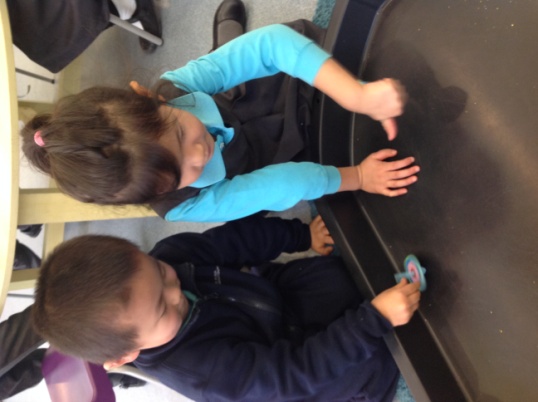 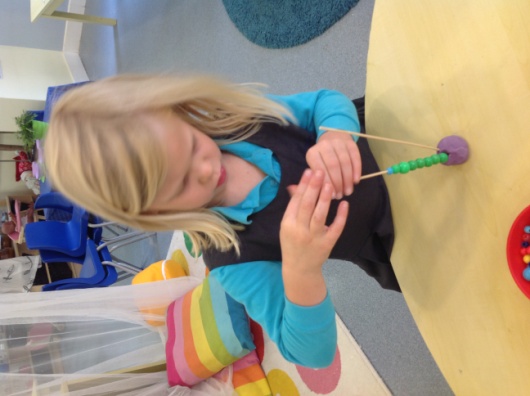 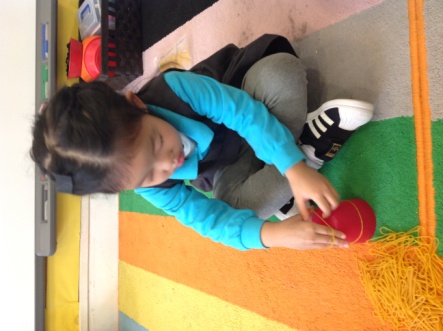 Nord Anglia International School Shanghai Pudong
12
Funky Fingers
Nord Anglia International School Shanghai Pudong
13
How can parents help at home?
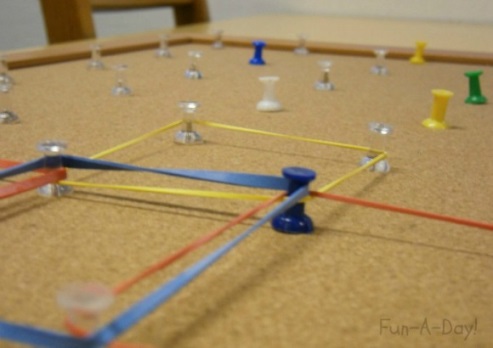 Useful Links  and Ideas to try at home...
Pinterest …a site where people share good ideas. Just type in ‘fine motor activities’ or ‘Funky fingers activities’ into the search box.
https://www.pinterest.com/

Alistair Bryce Clegg is the man behind Dough Gym and Funky Fingers. You can find out more about him and his approach at:
http://www.abcdoes.com/
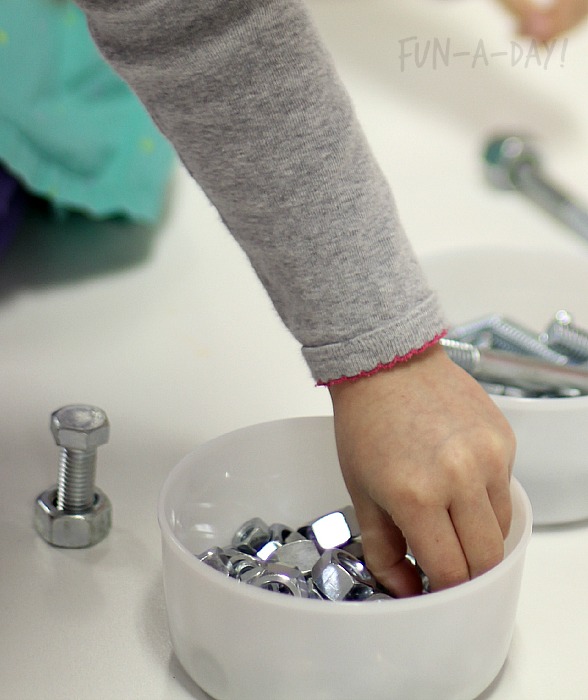 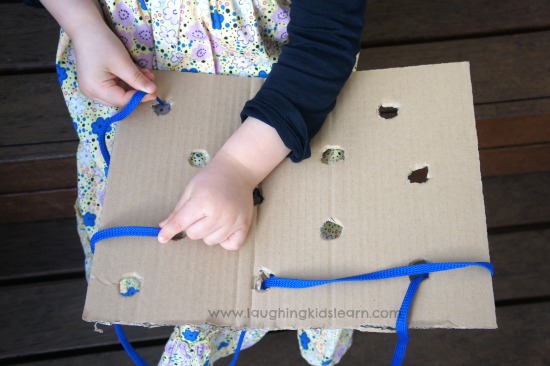 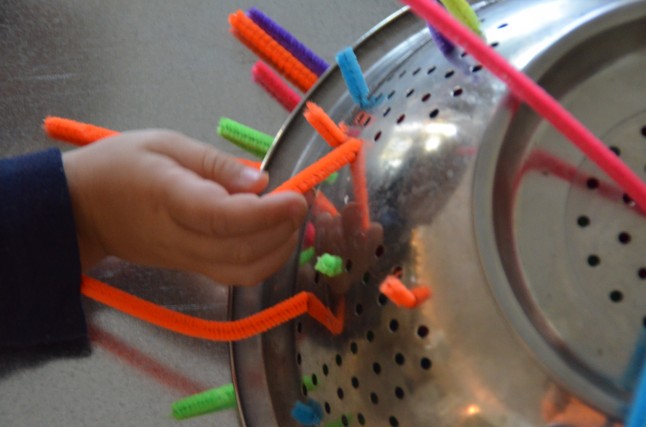 Nord Anglia International School Shanghai Pudong
14
Nord Anglia International School Shanghai, Pudong
Any questions?
Please don’t forget to take a handout!
Nord Anglia International School Shanghai Pudong
15
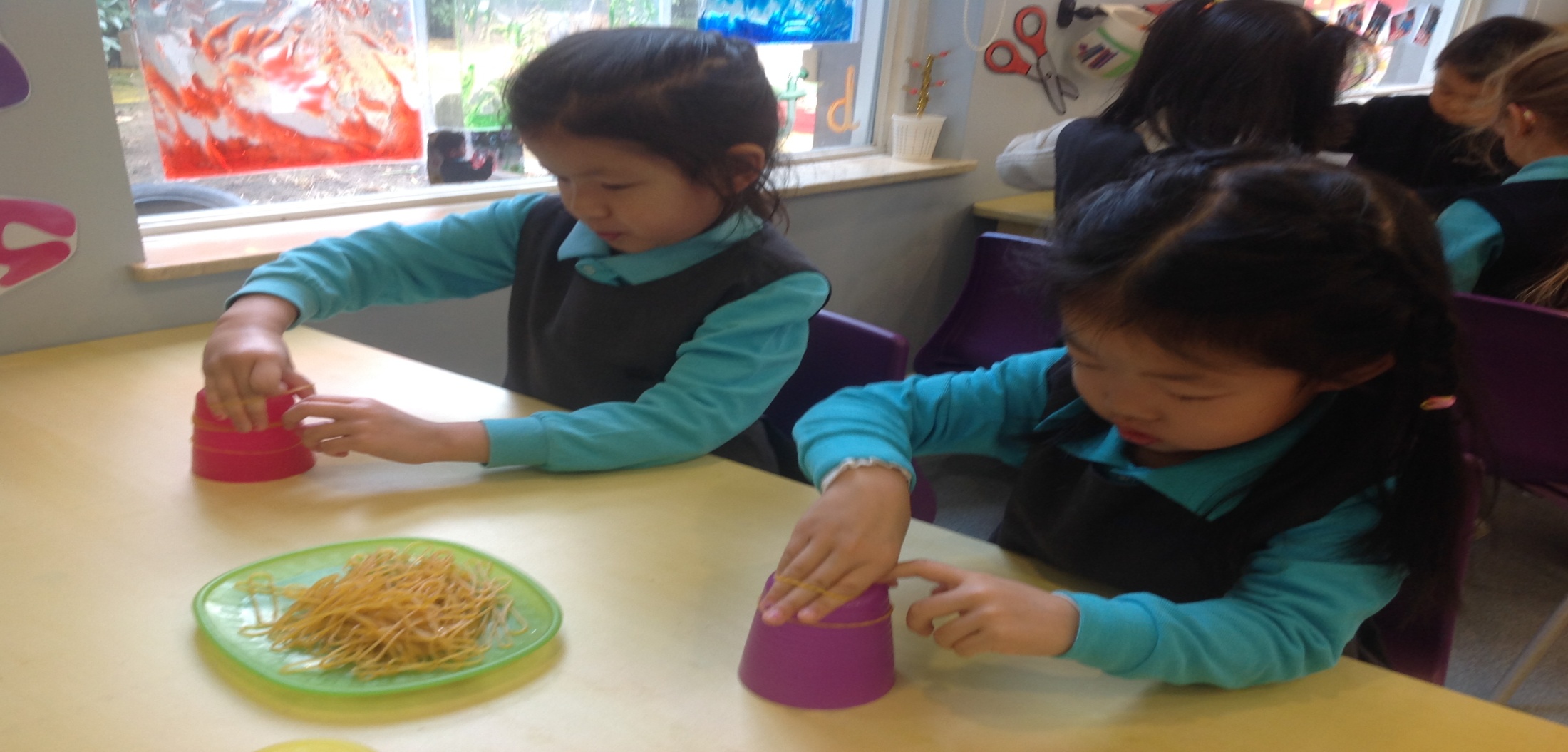 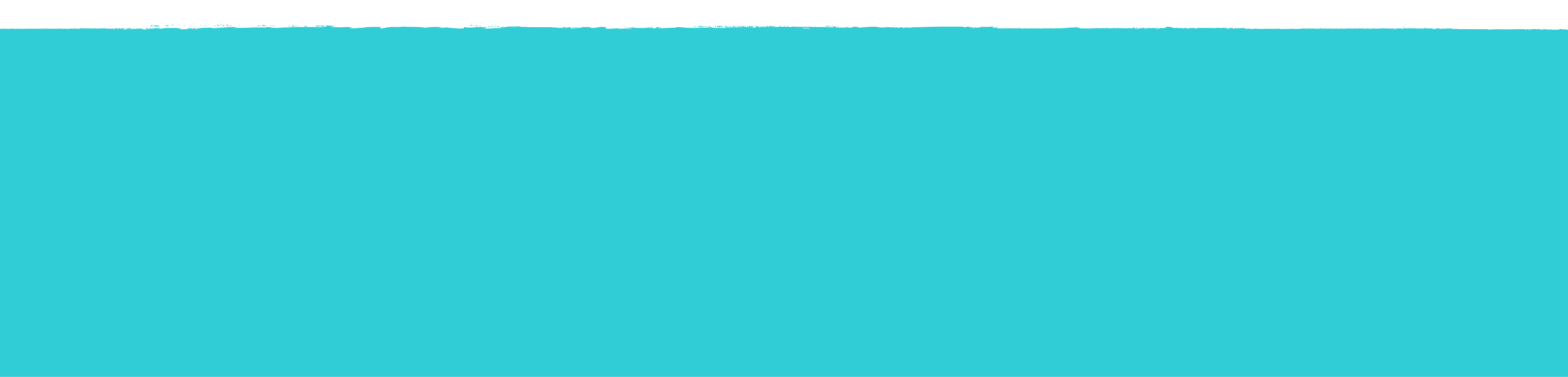 Thank you.
www.naispudong.com